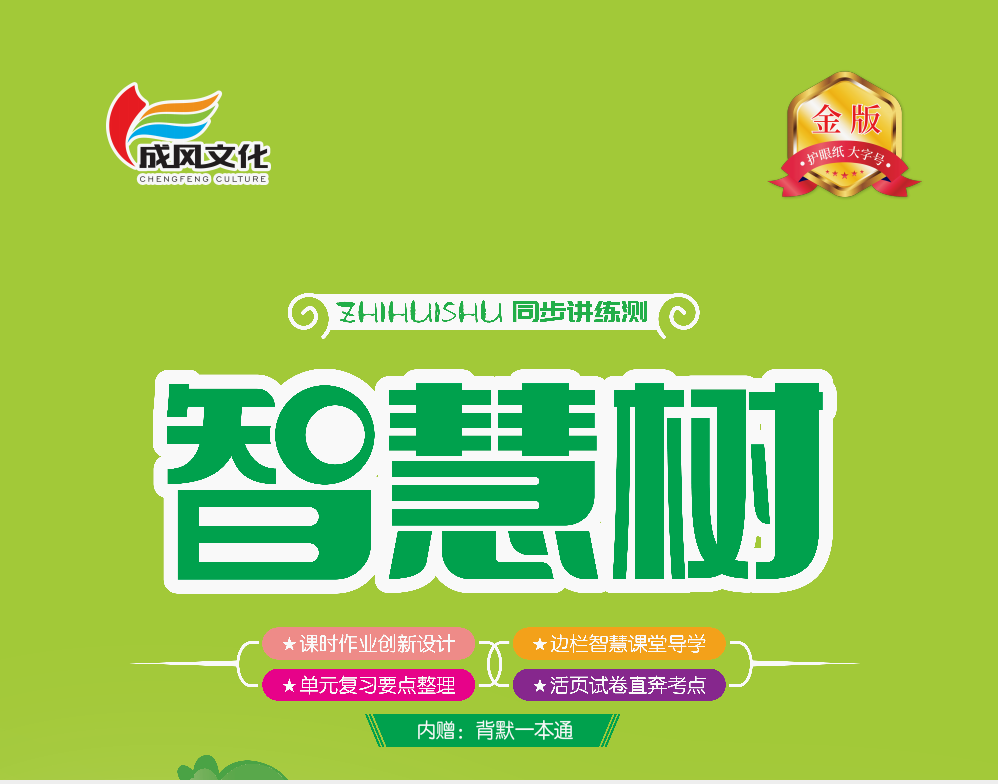 第七单元测试卷
(时间:60分钟   分数:100分)
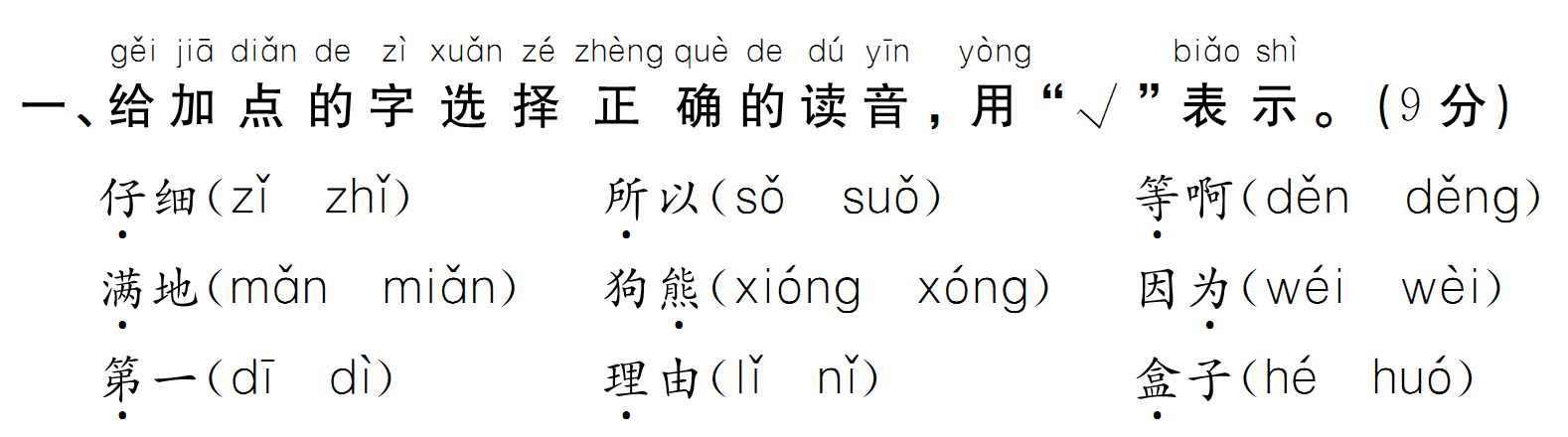 √
√
√
√
√
√
√
√
√
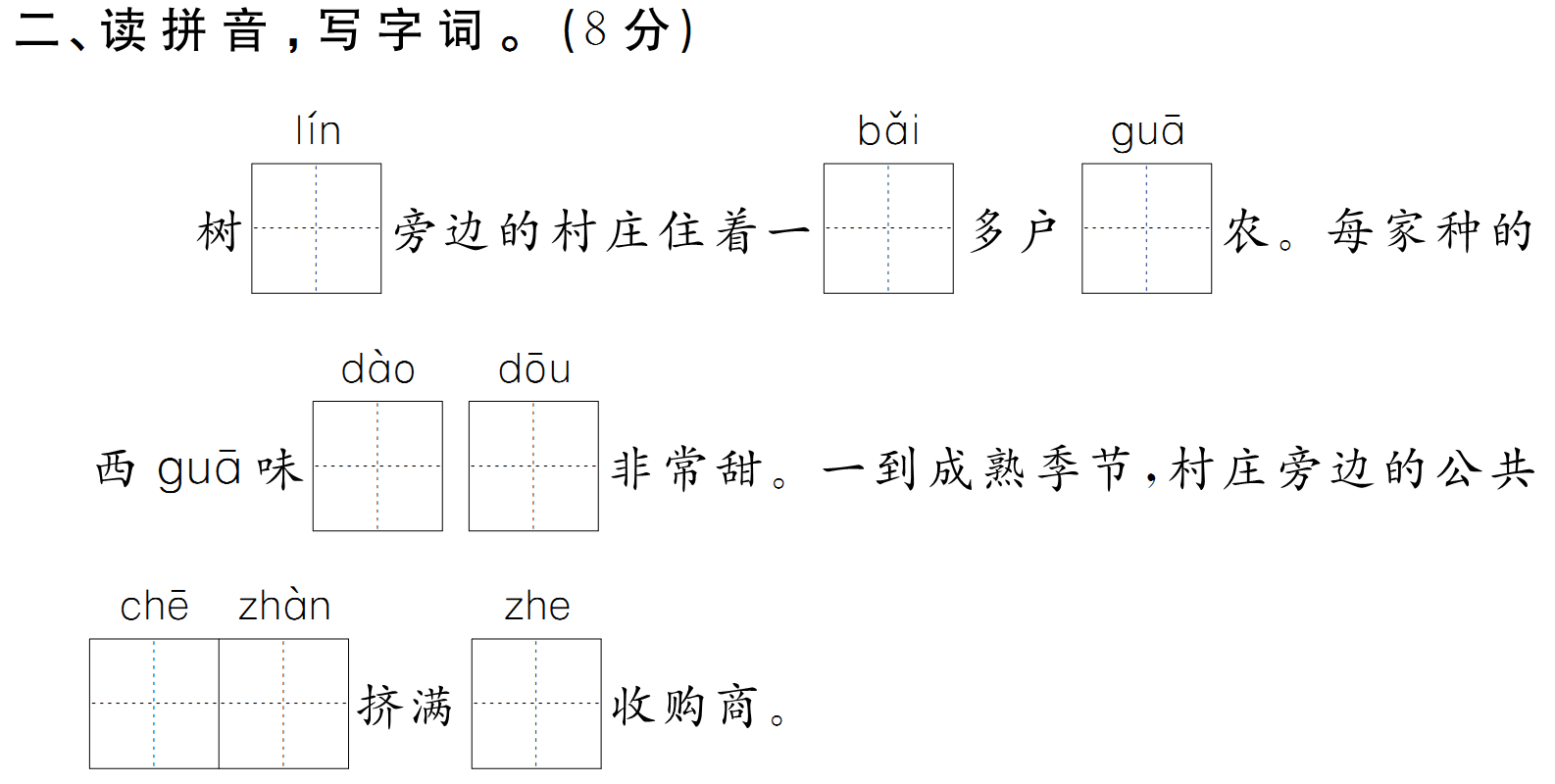 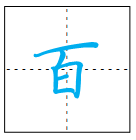 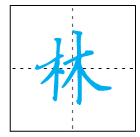 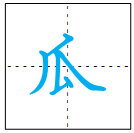 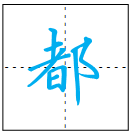 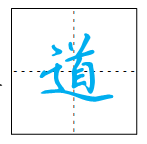 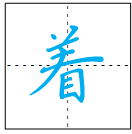 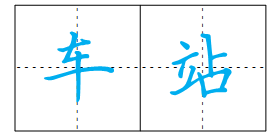 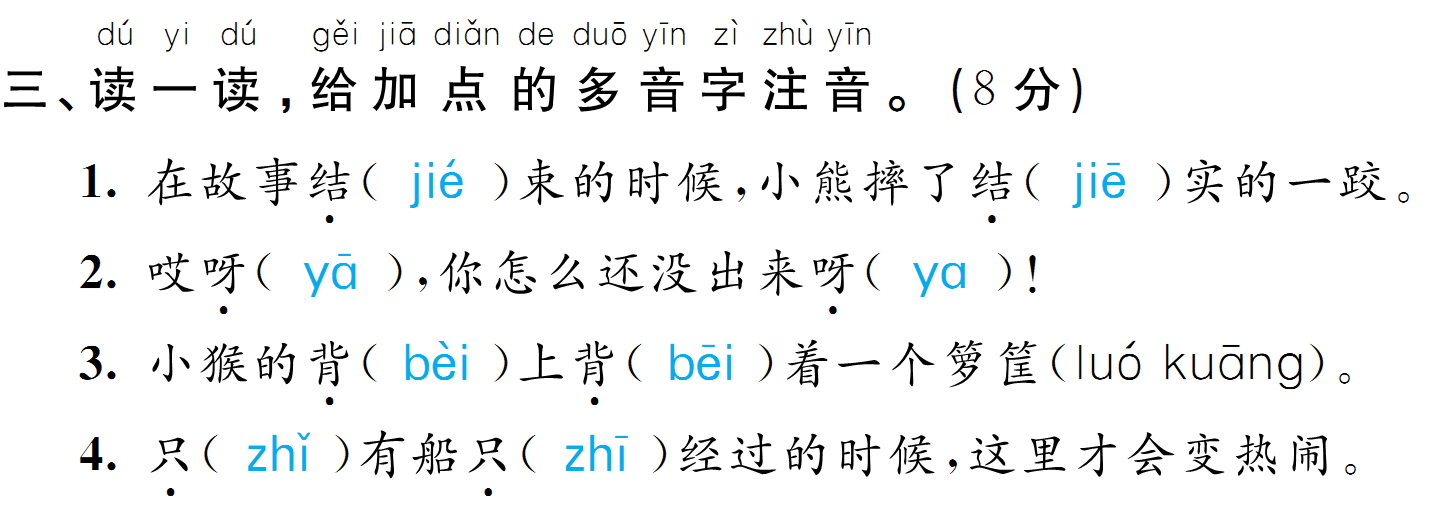 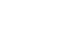 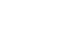 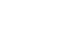 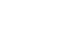 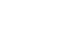 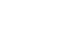 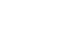 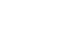 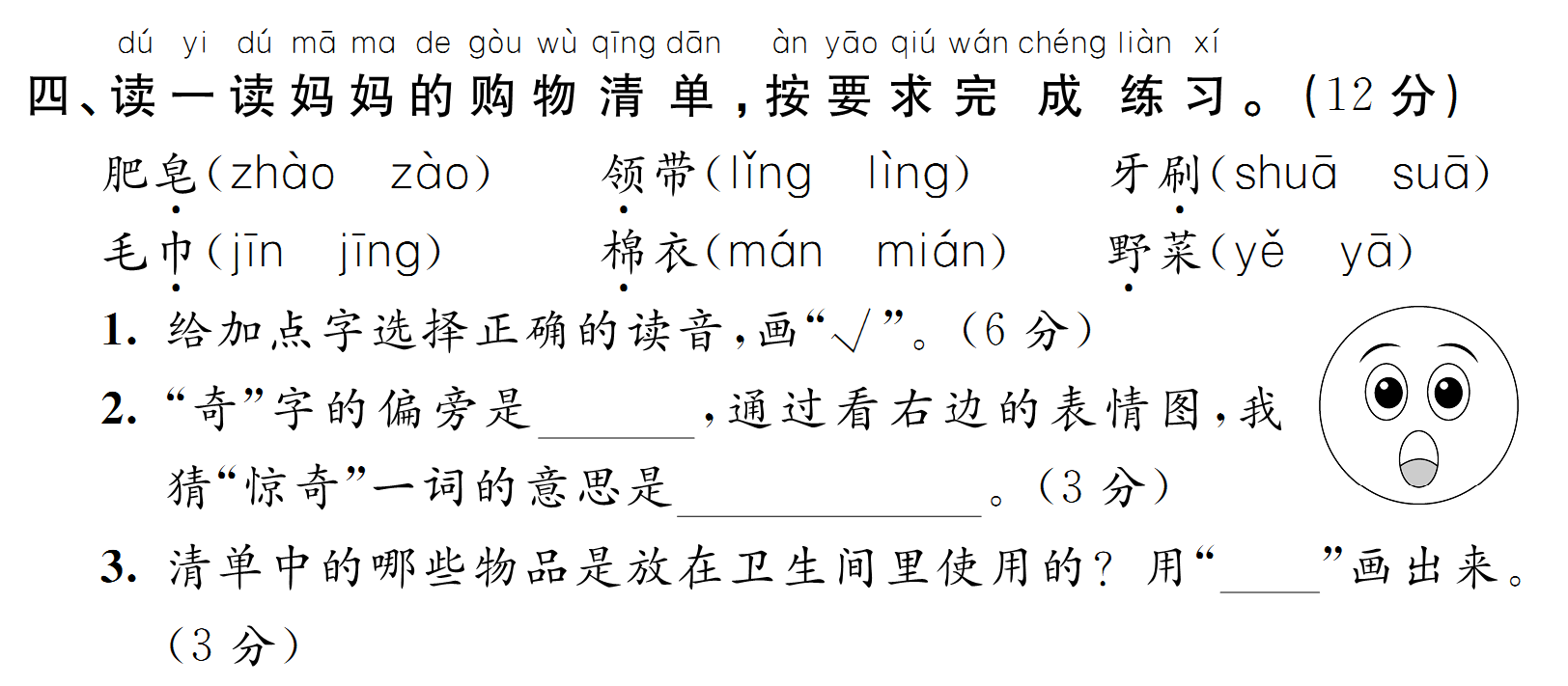 ______
______
√
√
√
______
√
√
√
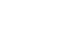 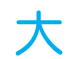 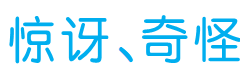 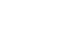 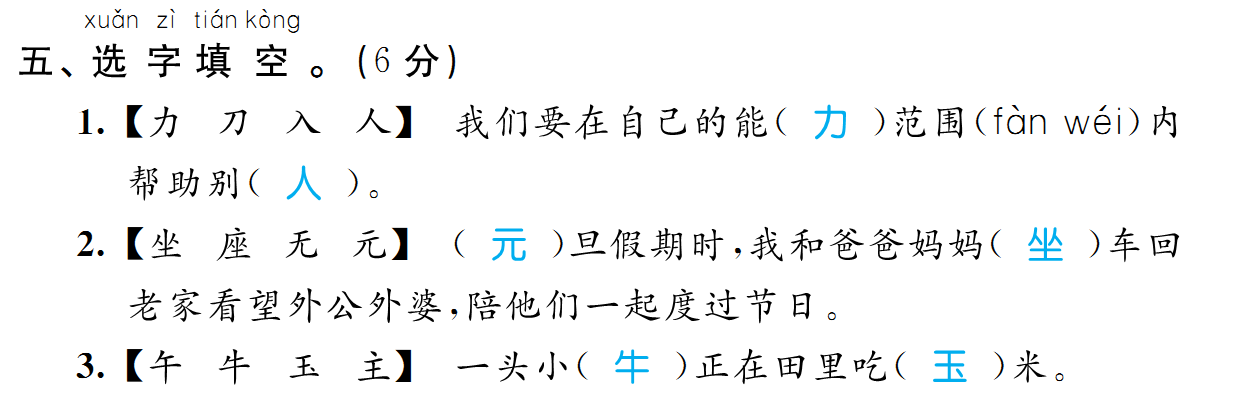 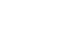 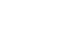 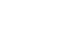 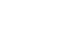 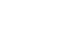 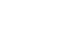 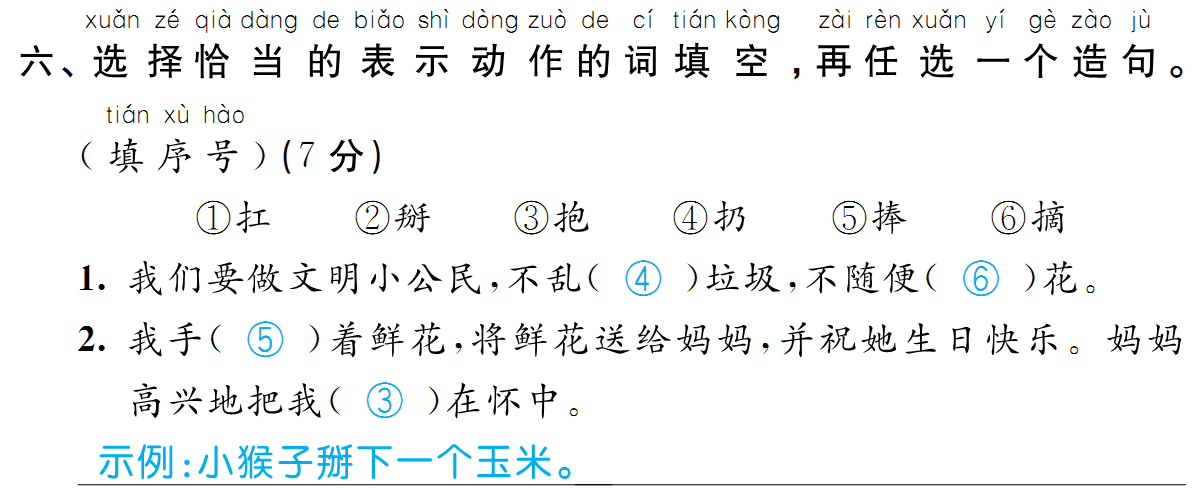 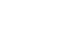 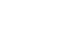 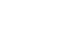 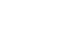 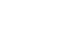 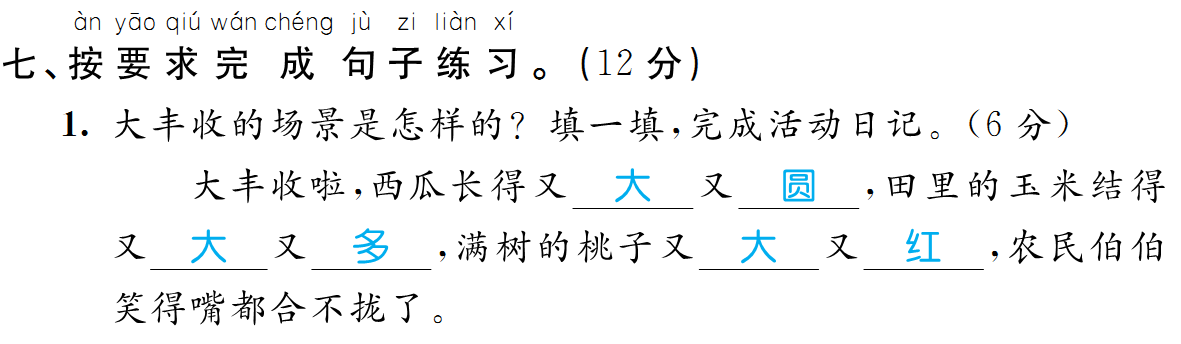 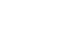 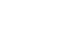 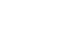 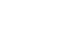 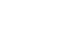 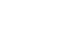 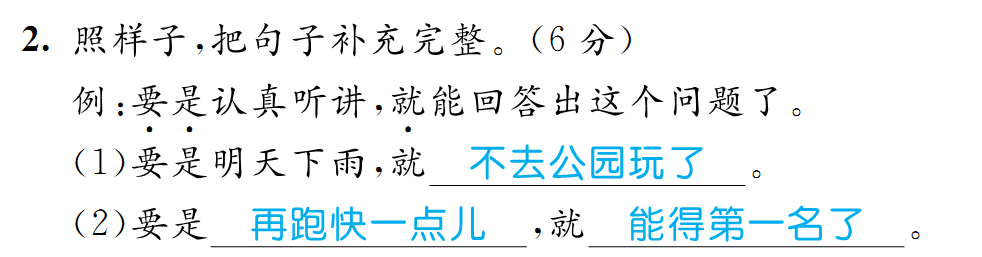 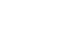 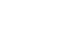 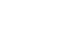 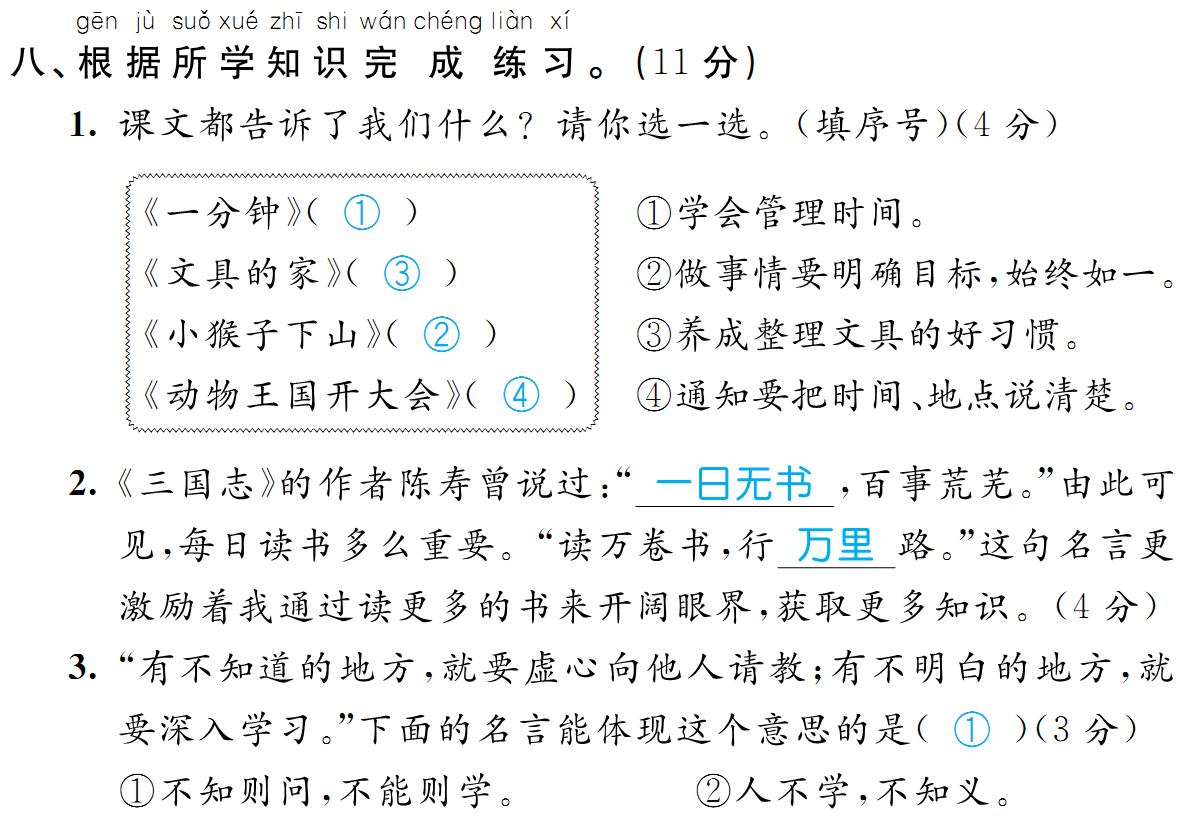 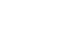 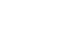 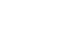 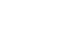 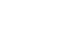 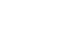 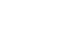 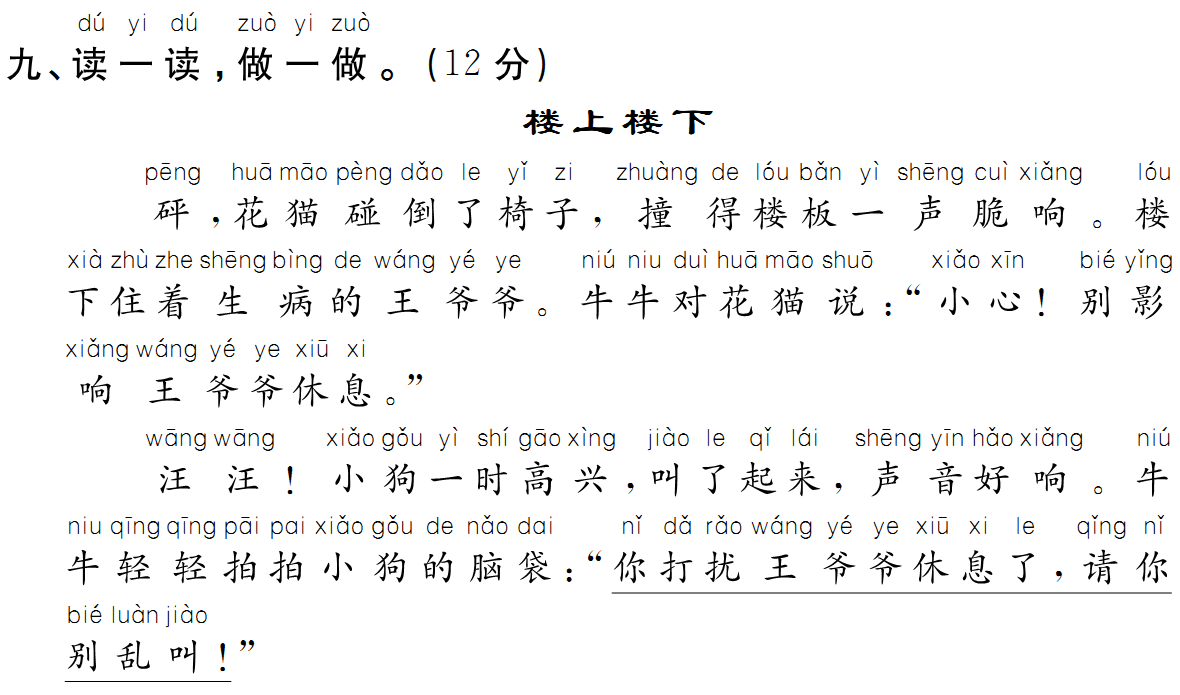 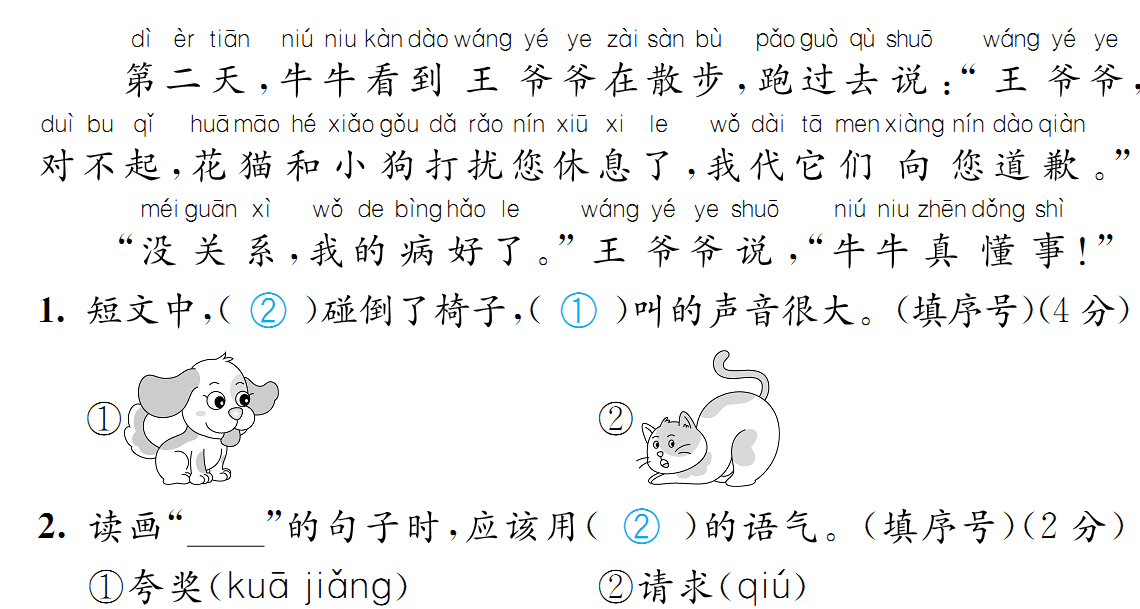 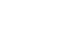 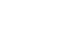 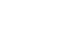 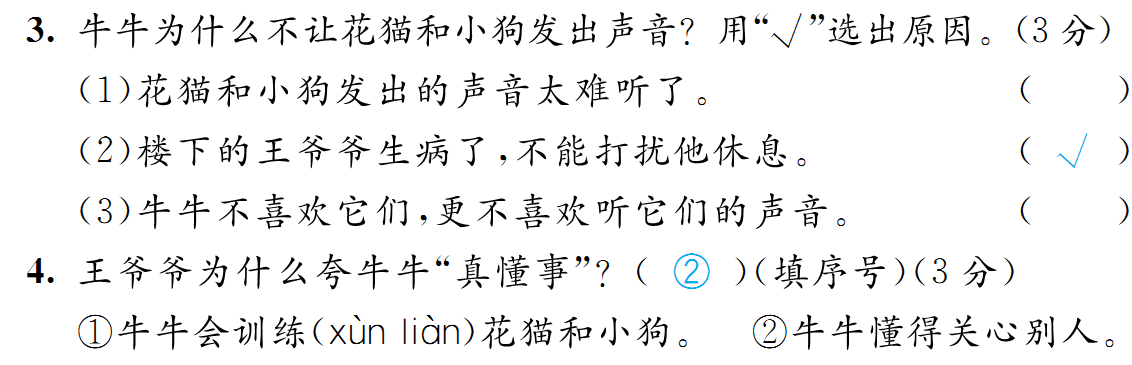 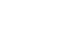 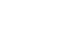 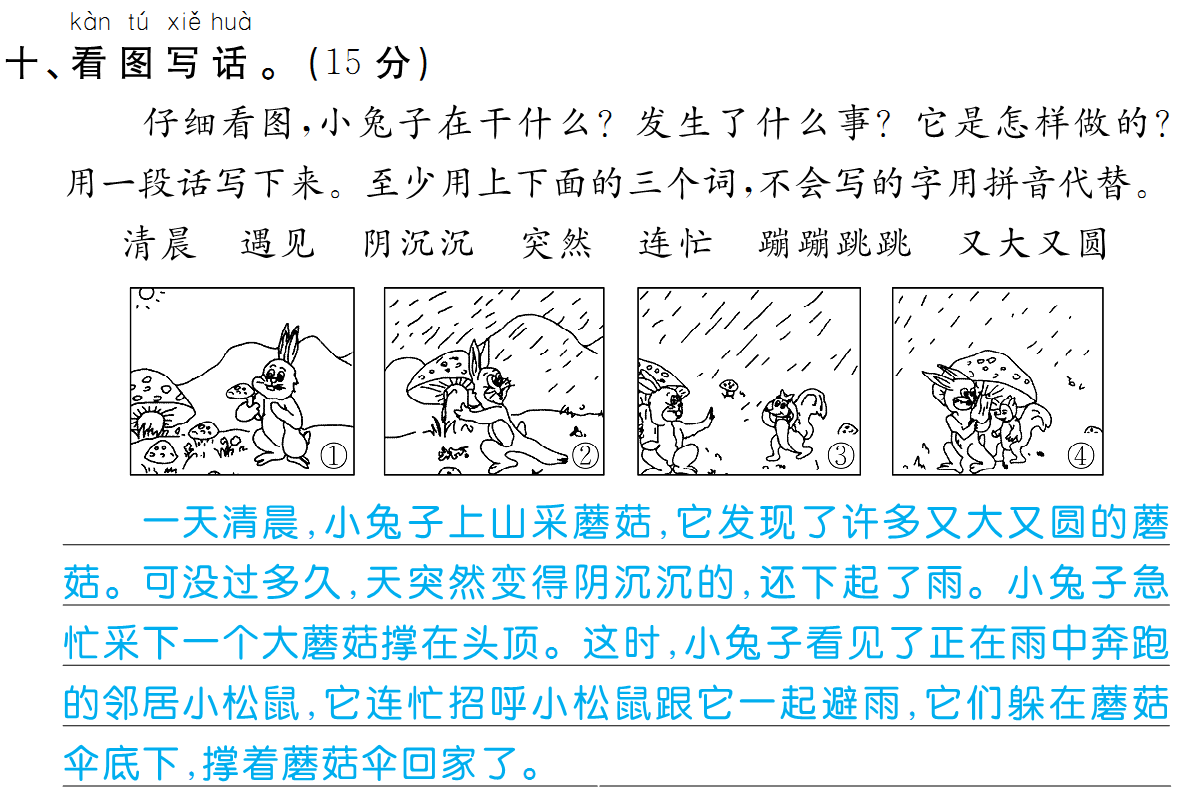 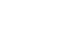 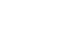 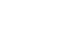 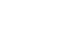 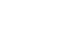 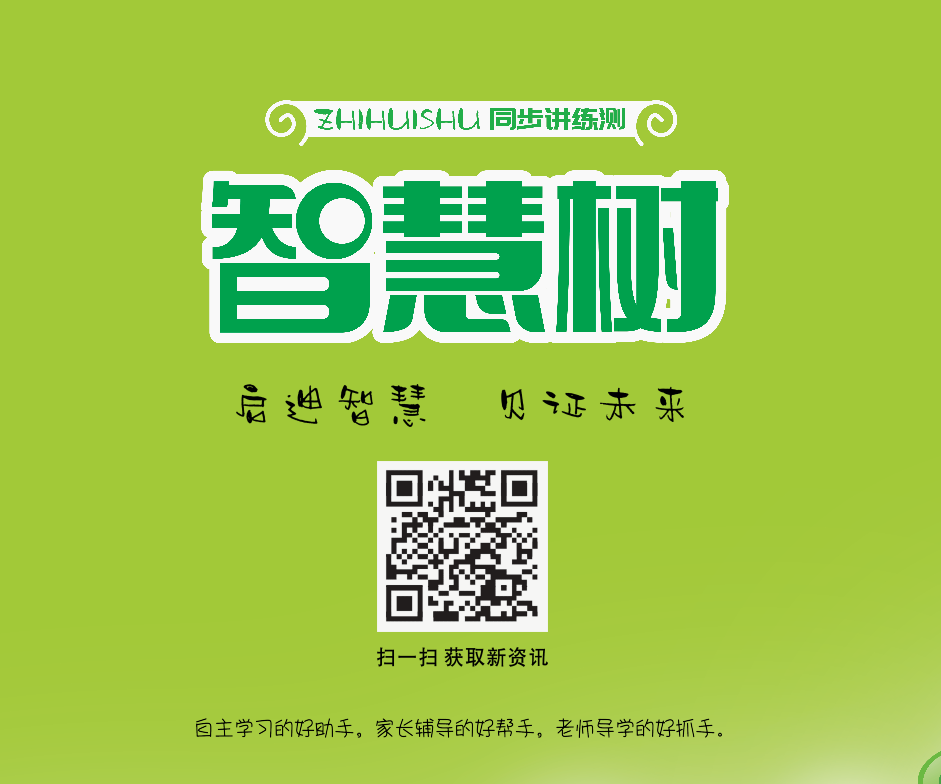 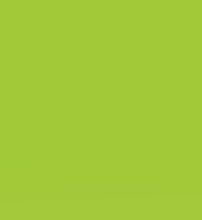